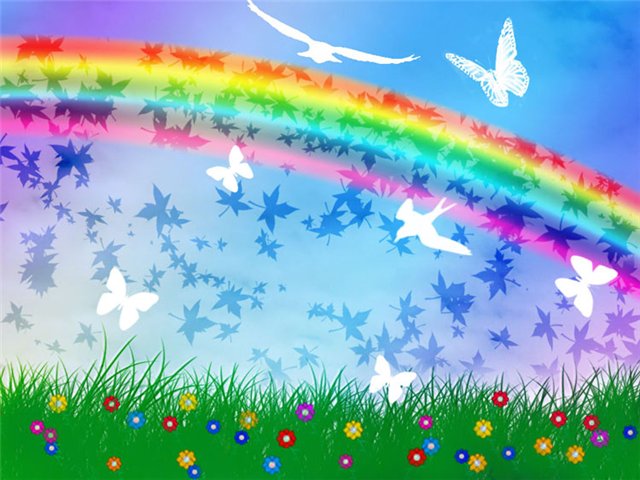 Муниципальное  казенное дошкольное образовательное учреждение  Быковский                               детский сад № 3 «Солнышко»
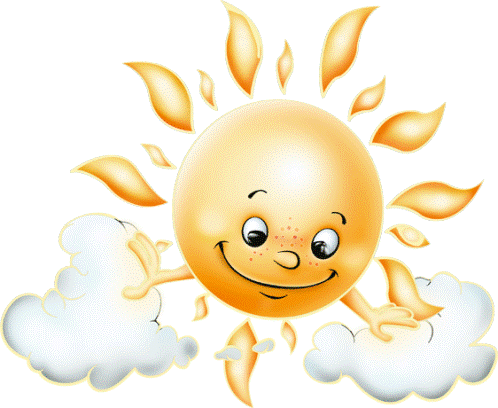 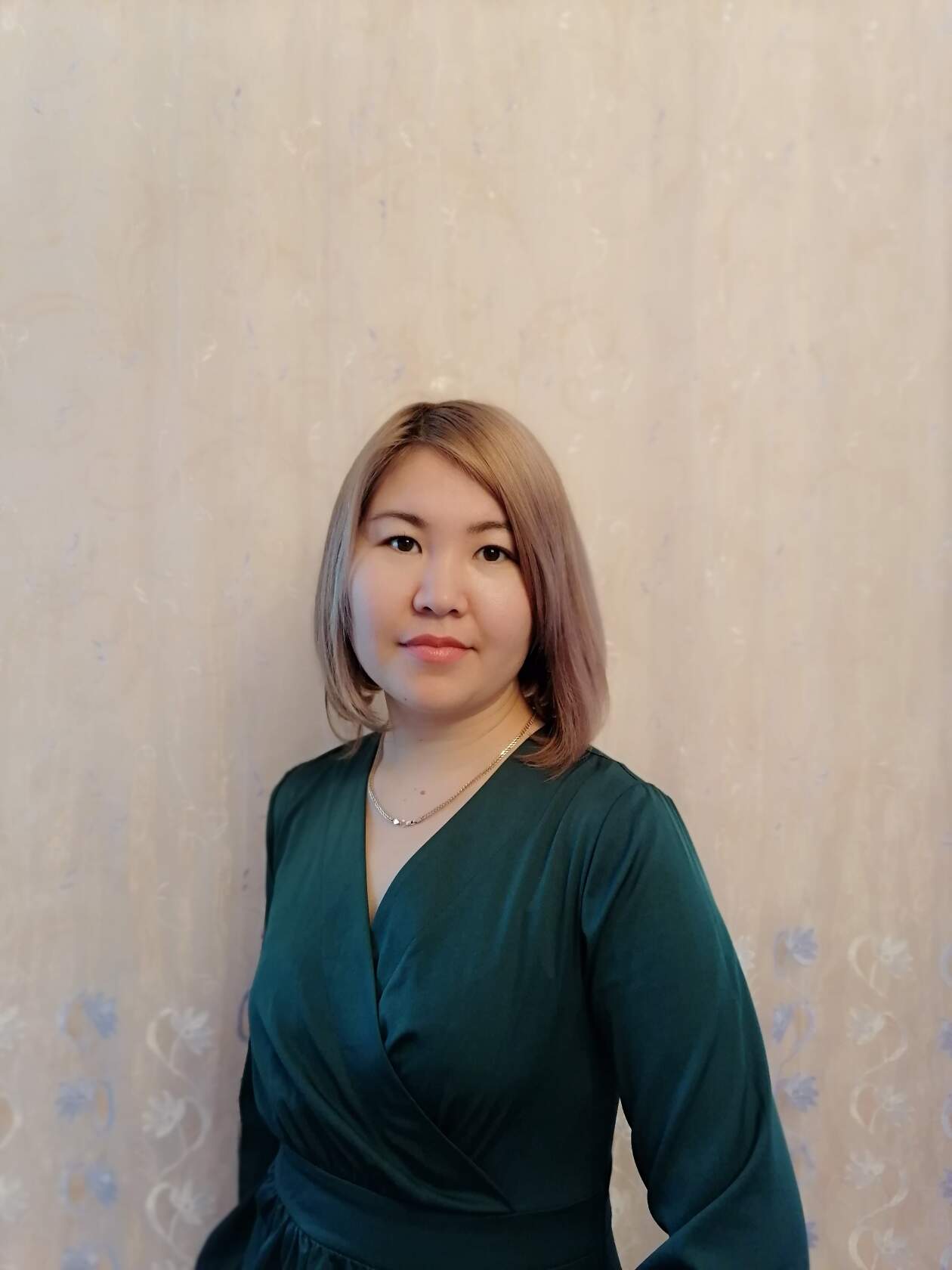 Моя 
педагогическая 
находка
Воспитатель:
Нугманова 
Бибигуль Борисовна.
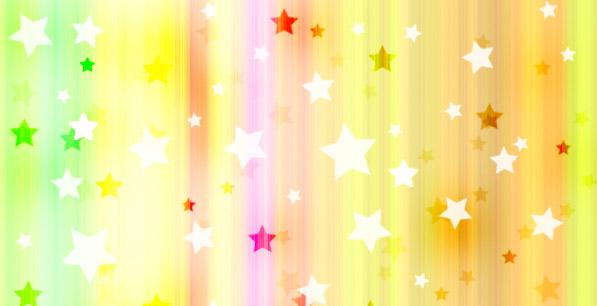 Творчество заложено в детях самой природой. Они любят сочинять, выдумывать, фантазировать, изображать, перевоплощать. Детское творчество само по себе не проявляется. Для этого необходимо внимание к  нему со стороны взрослых. Ребенок познает мир всеми органами чувств. Чем богаче, разнообразнее жизненные впечатления ребенка, тем ярче, необычнее  его ассоциации.
Роль педагога – оказать всестороннюю помощь ребенку при решении стоящих перед ним творческих задач, побуждать к нестандартным решениям.
Рисование – интересный и полезный вид творчества, в ходе которого разнообразными способами с использованием самых разных материалов, создаются живописные и графические изображения. Рисование приобщает малышей к миру прекрасного, развивает творческие способности, формирует эстетический вкус, позволяет ощутить гармонию окружающего мира.
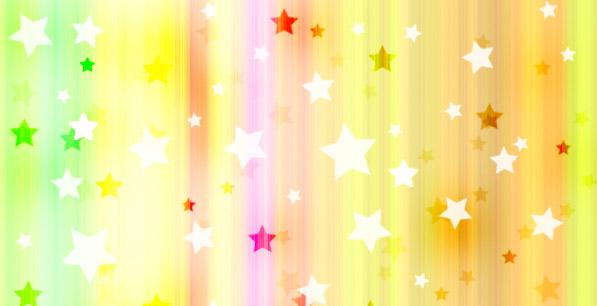 Формирование творческой личности – одна из наиболее важных задач, стоящих перед педагогической теорией и практикой на современном этапе внедрения ФГОС ДО.
 И самое эффективное средство для этого – изодеятельность ребенка с использованием нетрадиционных техник и материалов для рисования.
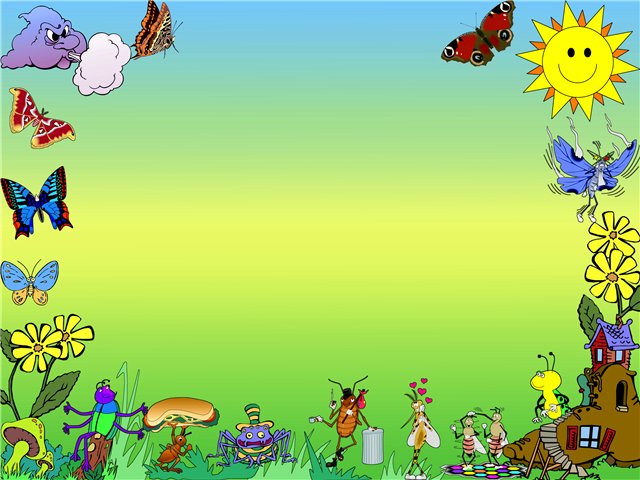 .
Могут все детишки смело рисовать.
И не только кистью можно вытворять.
Пальцем ткнуть, и носом,
А печатать - ладошкой, а ещё в придачу -
Маленькою ножкой.
Вот и разрисовали мир мы в яркий цвет,
Удивительный и радостный, этот свет
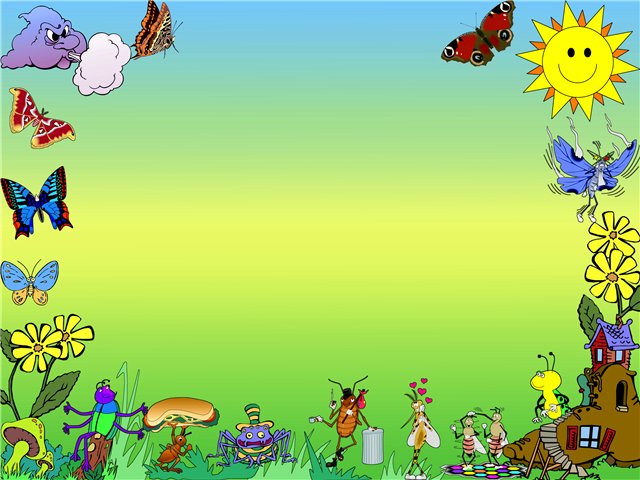 Разнообразие способов рисования, необычные техники изобразительной деятельности развивают у детей оригинальные идеи, фантазию и воображение. Каждый из нетрадиционных способов рисования — это маленькая игра для ребенка. Использование нетрадиционных техник позволяет детям почувствовать себя раскованнее, смелее, непосредственнее, дает полную свободу для самовыражения.
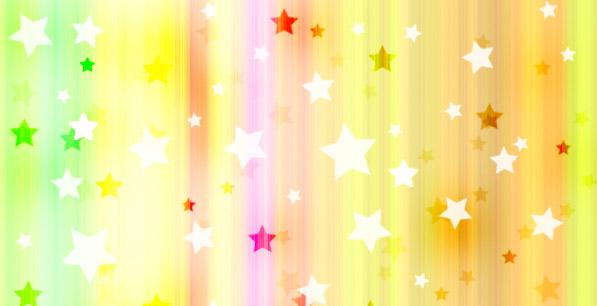 Задачи:
*Развивать эмоциональную отзывчивость при восприятии картинок, иллюстраций. Обращать внимание детей на выразительные средства, учить замечать сочетание цветов.
*Развивать творческие способности детей.
*Подводить детей к созданию выразительного образа при изображении предметов и явлений окружающей деятельности.
*Воспитывать у детей интерес к изобразительной деятельности.
*Знакомить с приемами нетрадиционной техники рисования и способам изображения с использованием различных материалов.
*Знакомить детей с изобразительным искусством разных видов и жанров, учить понимать выразительные средства искусства.
*Учить детей видеть и понимать красоту природы, произведений классического искусства, окружающих предметов.
*Формировать умение оценивать созданные изображения.
*Формировать способность наслаждаться многообразием и изяществом форм, красок, запахов и звуков окружающего мира.
*Побуждать детей экспериментировать с изобразительными материалами. Придумывать и создавать композиции, образы.
*Поощрять и поддерживать детские творческие находки.
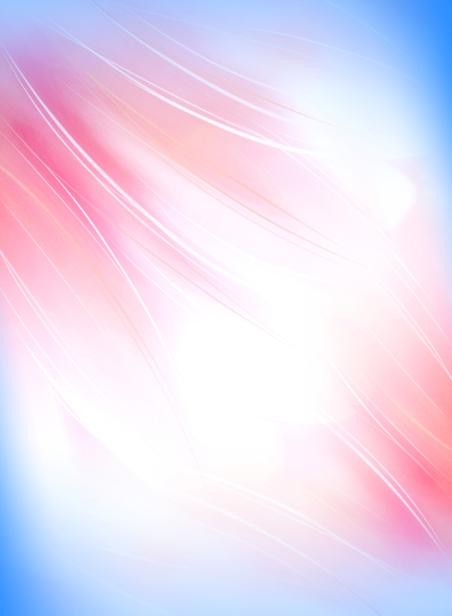 Новизна 
 в создании условий для детского художественного -  творчества  позволяющие  педагогу естественно создать атмосферу творческого единодушия, рождающую радость создания нового, где каждый ребенок может найти себе дело по силам, интересам и способностям. Творчество есть пространство свободы, поэтому творческая  работа всегда свободна в том плане, что ребенок самореализует себя. Творчество как когнитивный, интеллектуальный процесс осуществляется в деятельности, является ее внутренней, неотъемлемой чертой и развивается согласно логике культурно-исторического процесса.
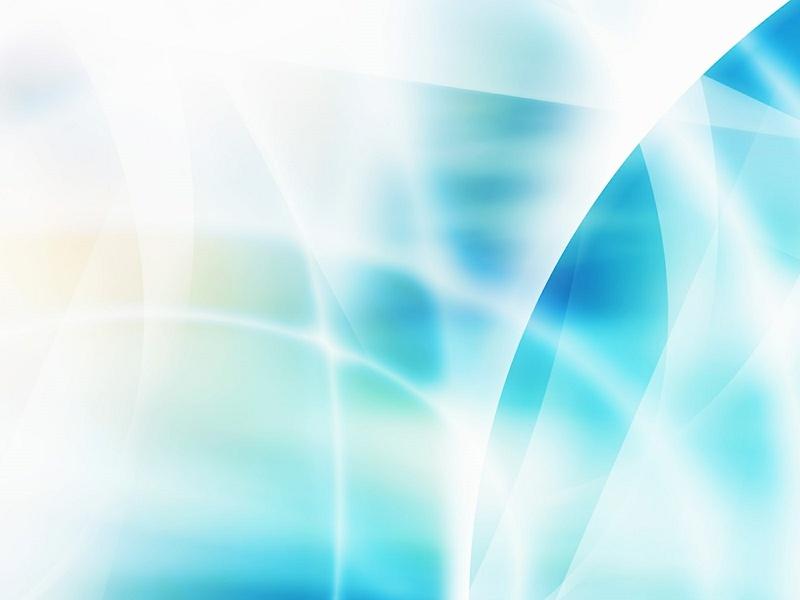 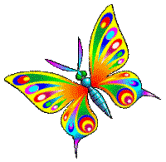 Нетрадиционные способы изображения в рисовании.
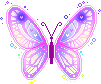 Игры с кляксами
(Кляксография)
Рисование крупами
Граттаж
Рисунок своими
руками (рисование пальцами
 и ладошками)
Ниткография
Способы 
изображения
Рисование штампом 
тычковое рисование, оттиск)
Рисование по мокрому
Пластилинография
Рисование расческой, 
зубной щеткой
И другое
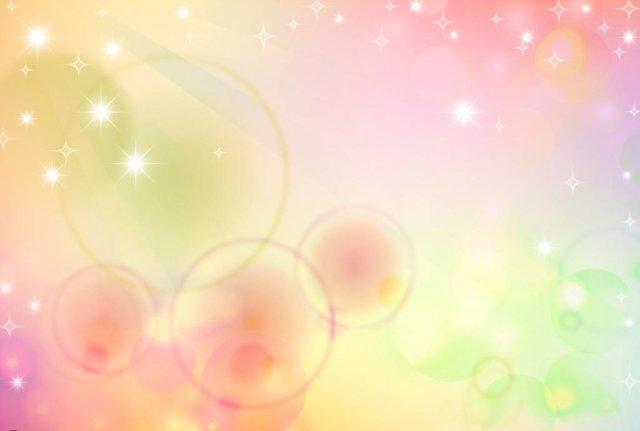 Пальцевая живопись
Не оказалось под рукой кисточки? Есть решение! Первый палец обмакнем в желтую краску, второй – в красную, а другие – в синюю, зеленую… И фантазируем!
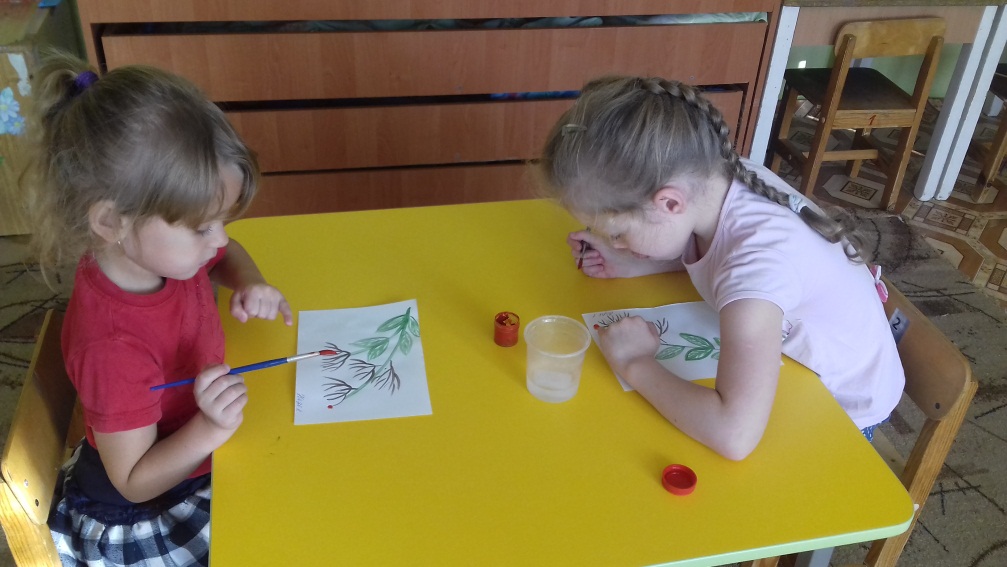 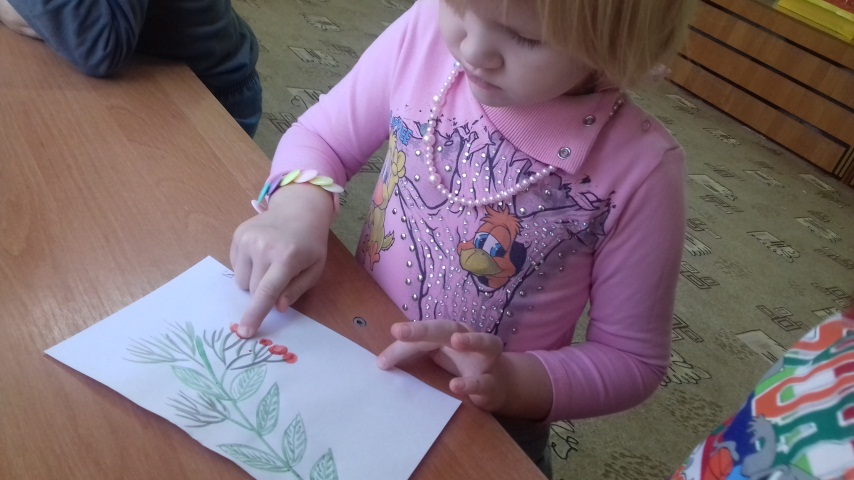 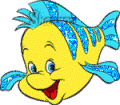 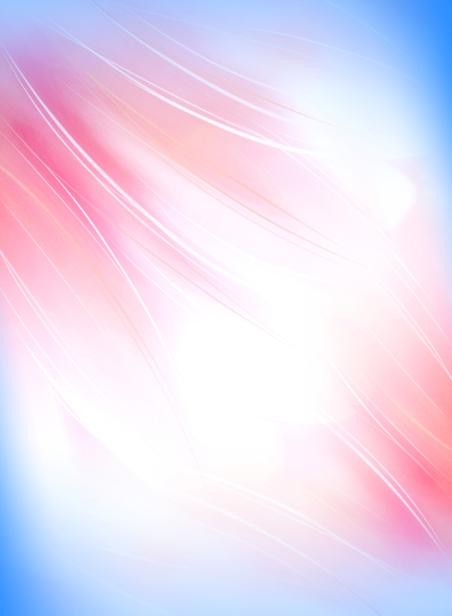 РИСУНКИ ИЗ ЛАДОШКИ
Придумывай и твори! Всё - в твоих ладошках!
Обмакиваем всю ладонь в краску и ставим на бумаге отпечаток. А если раскрасить ладонь в разные цвета…
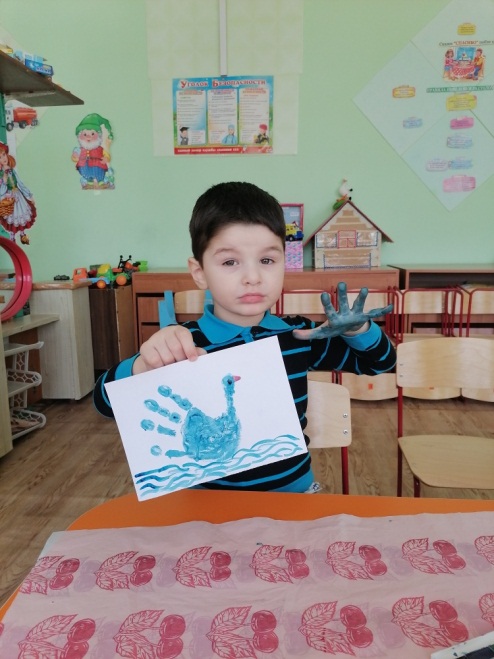 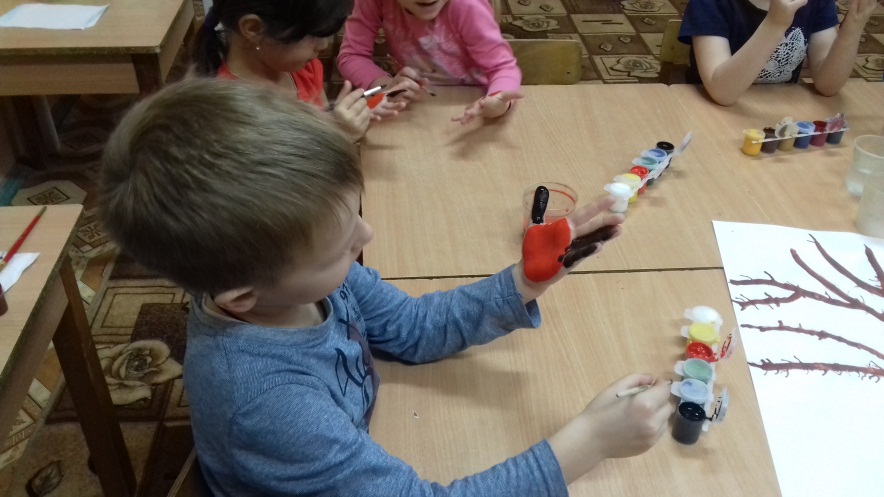 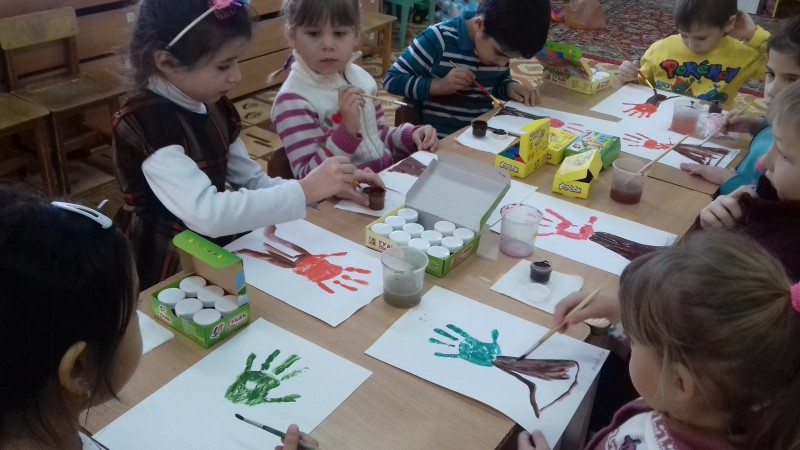 И теперь с листков бумаги на нас смотрят снегирь и забавный ежик, молодой петушок и пестрая бабочка, золотая рыбка и нежный ангелочек, чудесный цветок и осеннее дерево.
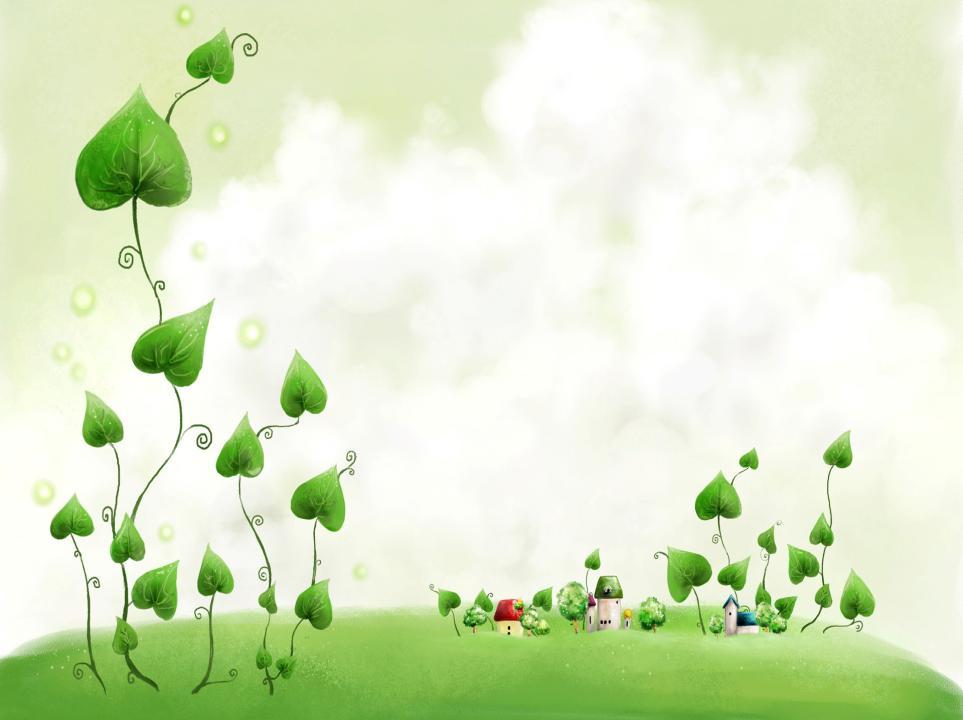 Кляксография
Игры с кляксами помогают развить у ребенка глазомер, фантазию и воображение. Все начинается с кляксы. Потом берем трубочку или соломинку и начинаем аккуратно дуть на каплю. Краска «бежит», оставляя за собой цветной след; можно повернуть лист и еще подуть, а рядом поставить еще кляксу, но другого цвета. Пусть встретятся!!!
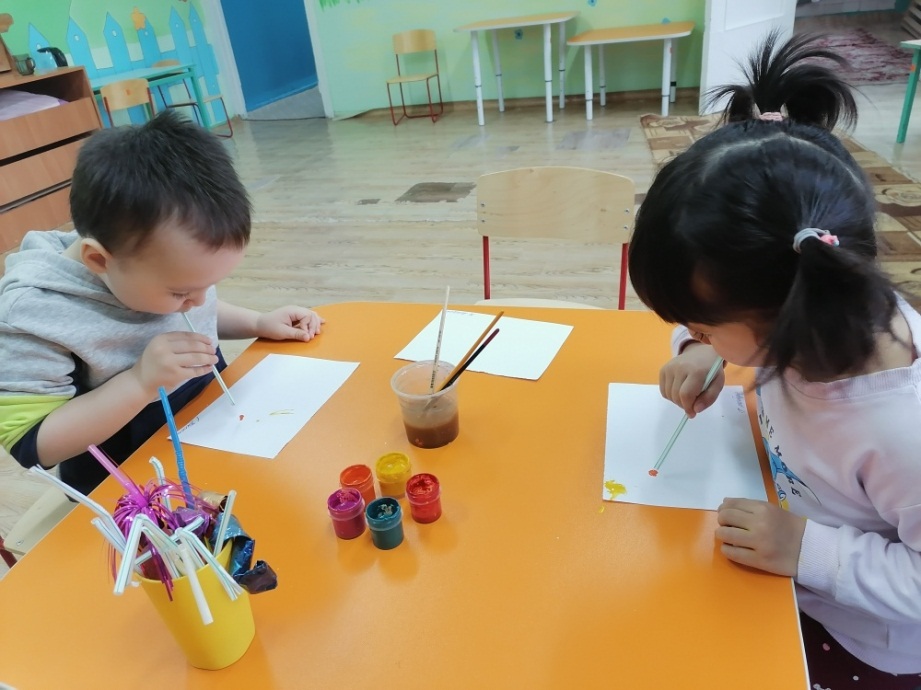 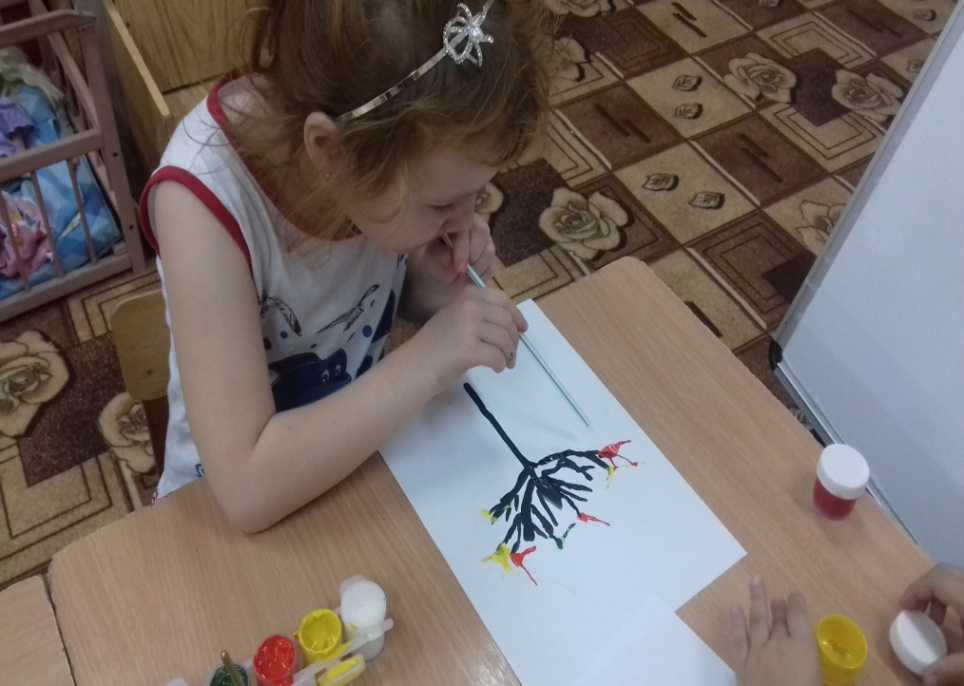 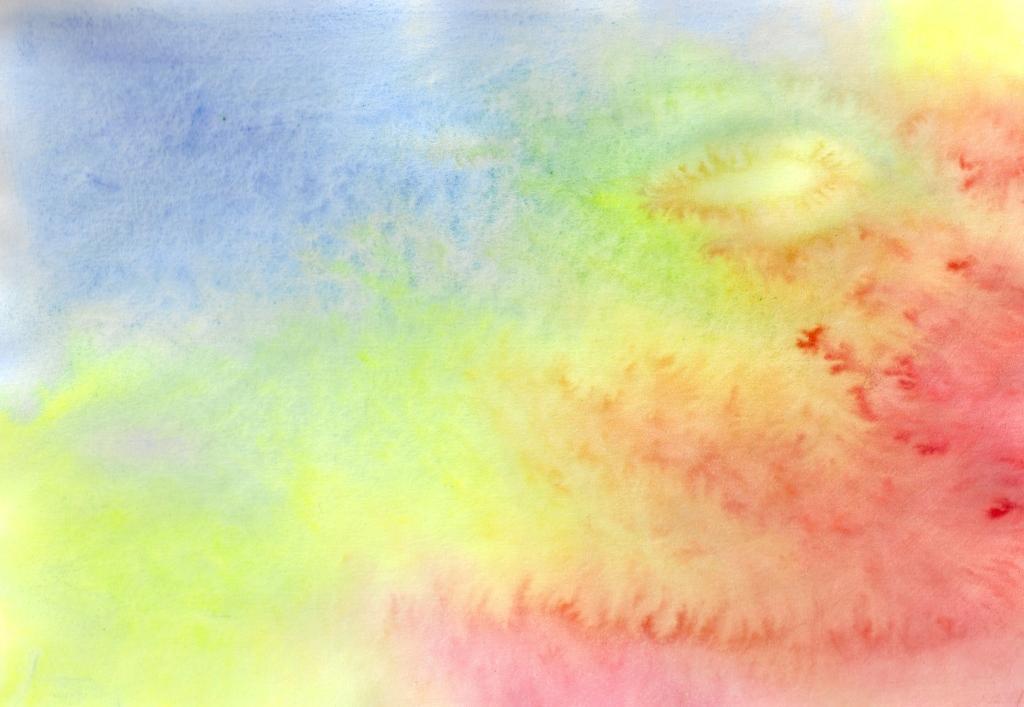 РИСОВАНИЕ с помощью штампика
.
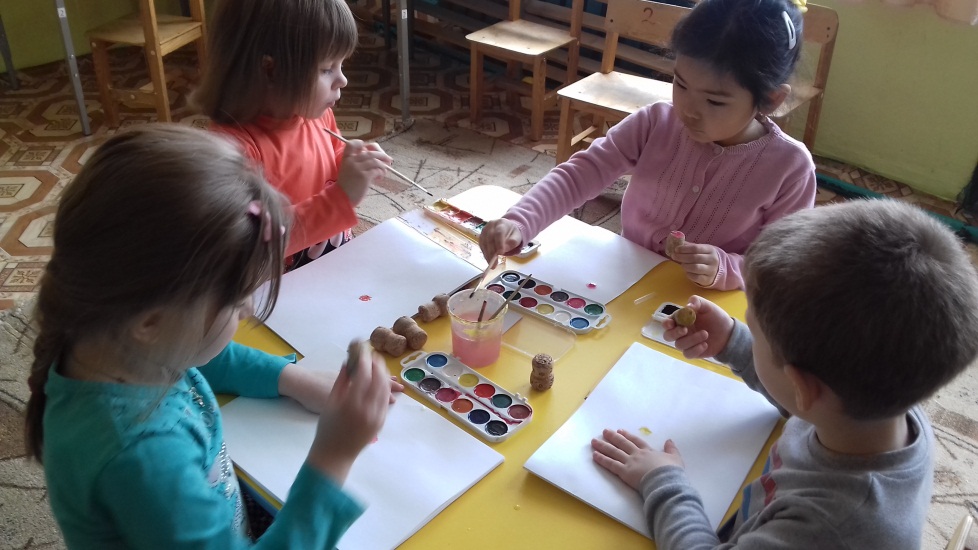 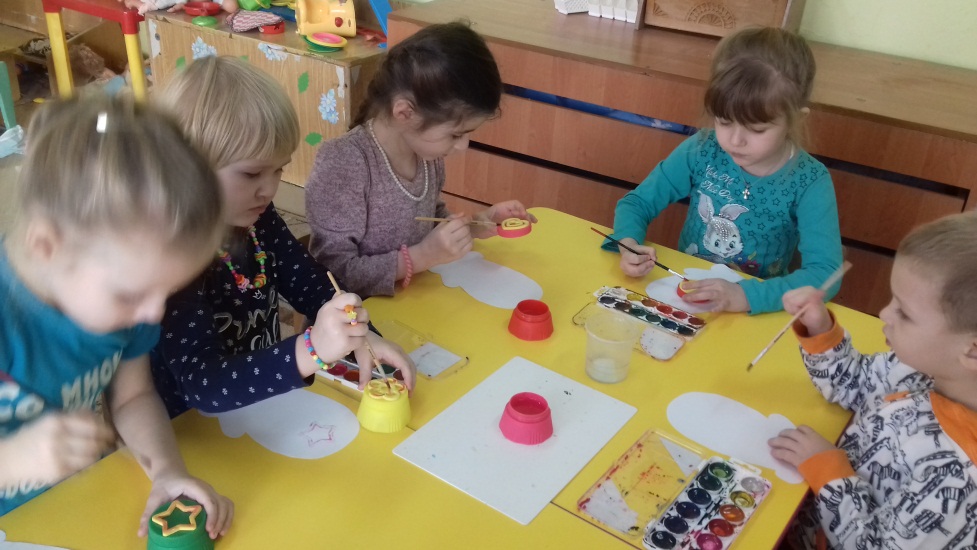 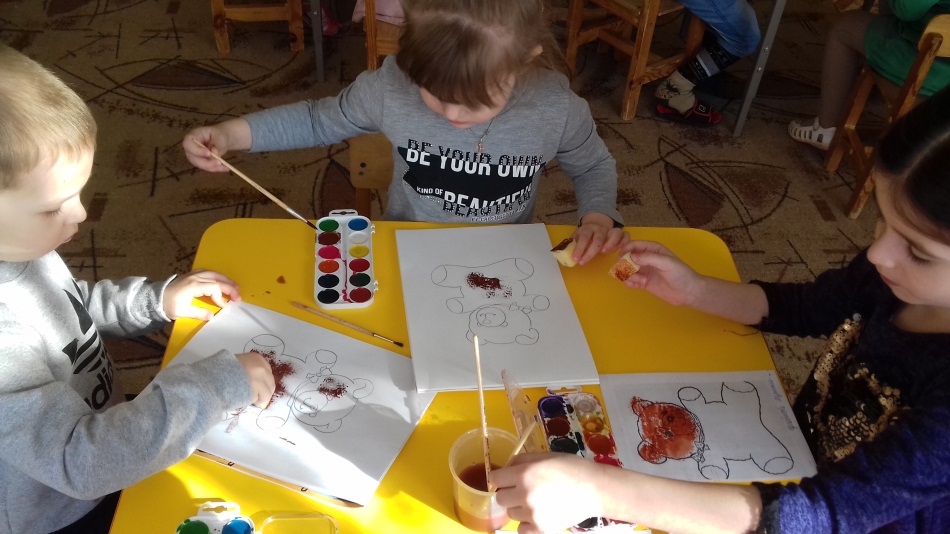 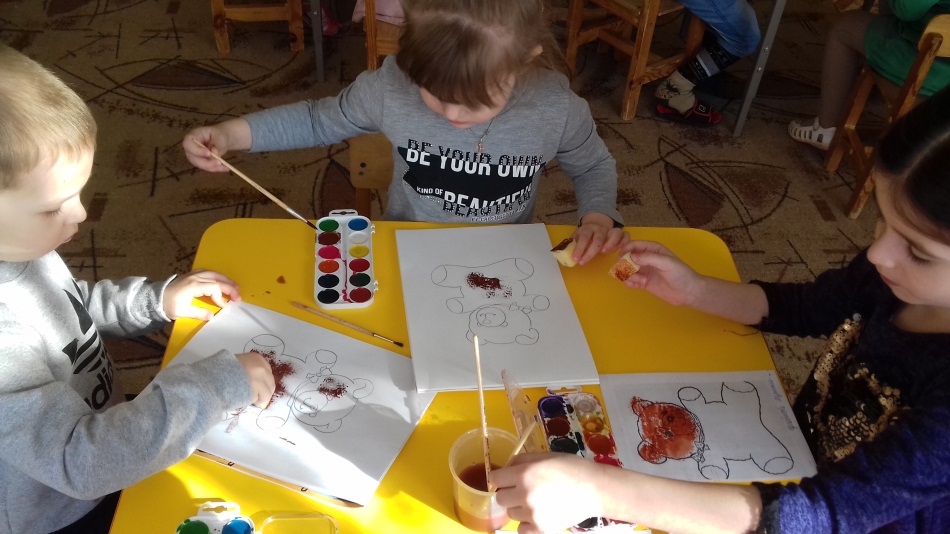 Получилось красиво!
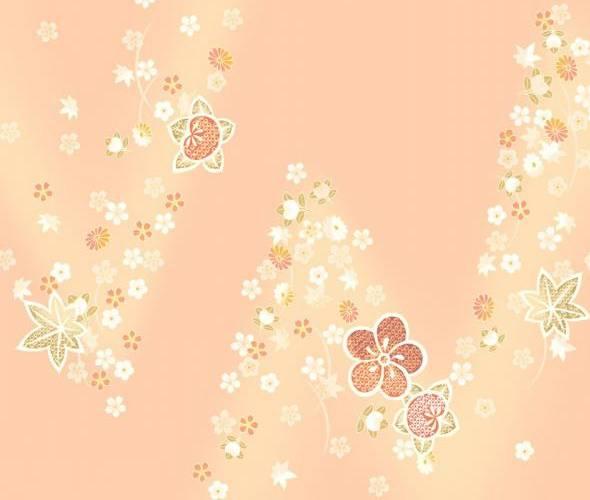 РИСОВАНИЕ ВОСКОВЫМИ МЕЛКАМИ и акварелью
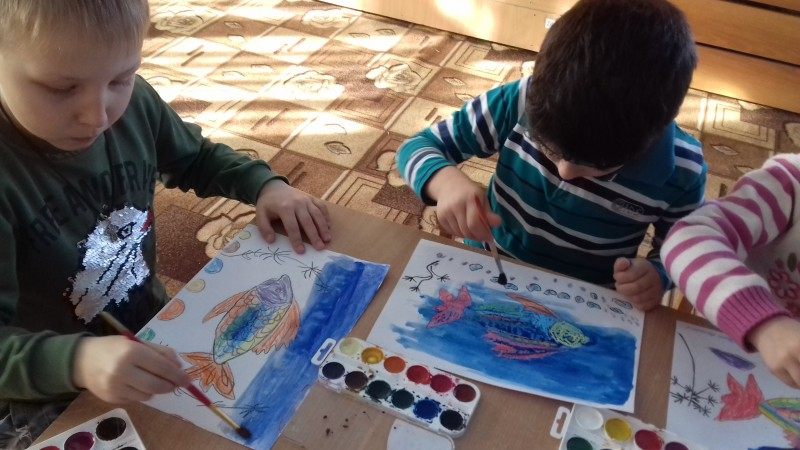 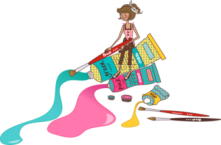 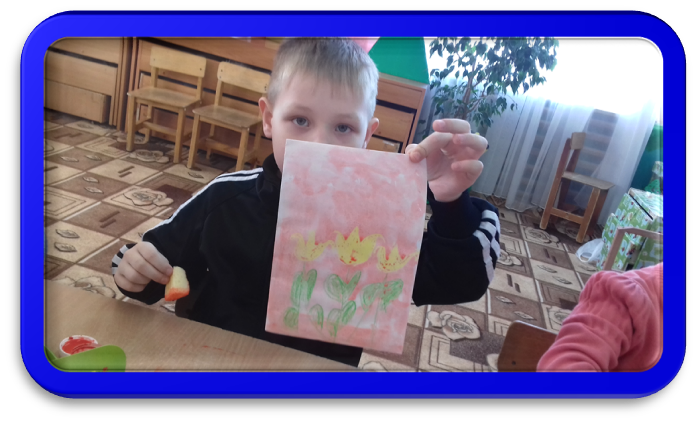 Смысл этого рисования в том, что краска скатывается с поверхности, закрашенной восковым мелком. Берем широкую кисть с краской  и проводим по всему листу – рисунок обретает цветной фон.
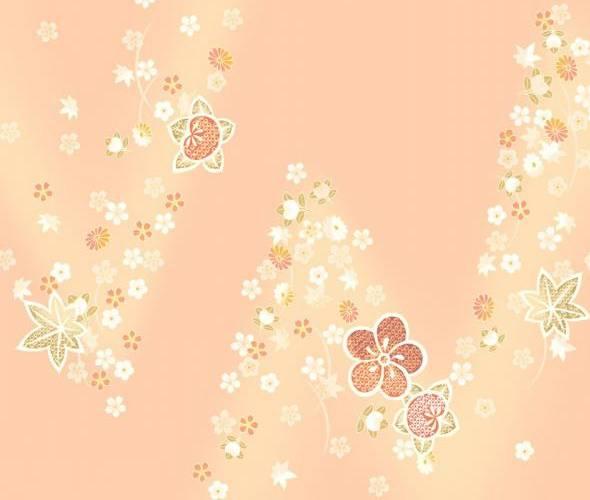 Печать листьями 











ребенок покрывает листок дерева красками разных цветов, затем прикладывает его окрашенной стороной к бумаге для получения отпечатка. Каждый раз берется новый листок.
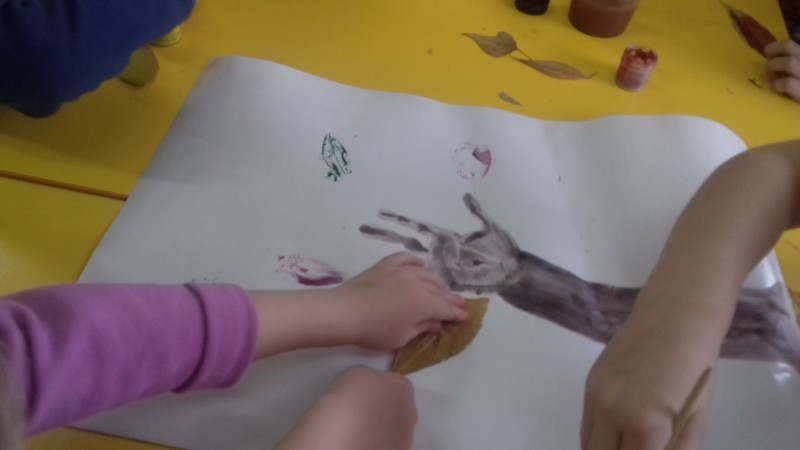 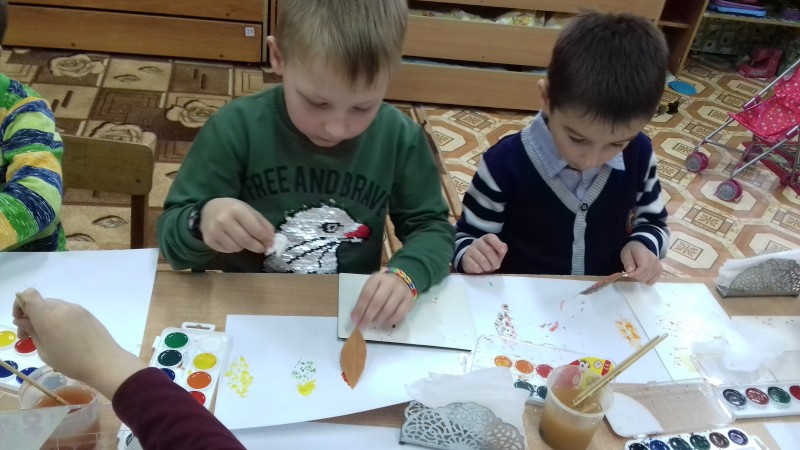 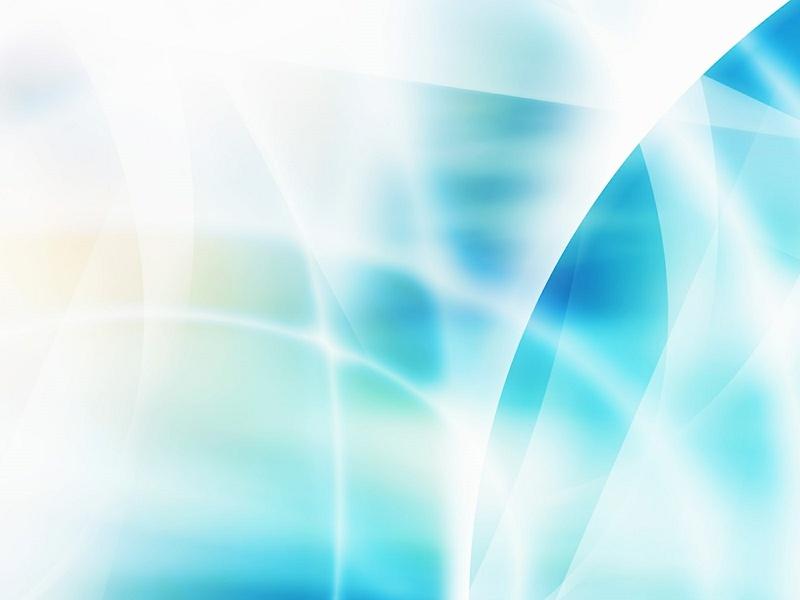 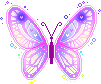 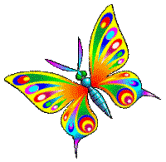 МОНОТИПИЯ
Для развития фантазии ребенка, превращаю занятия в увлекательную игру. Согну лист бумаги пополам. На одну сторону листа - несколько мазков краской. Затем второй половиной листа накрываю и плотно прижимаю. Получился оттиск в зеркальном отражении. Всегда только один. Отсюда и название  - монотипия (от греческого monos -  один, единый и tupos - отпечаток). Монотипию можно создать и на стекле. Сложность монотипии заключается в быстром создании рисунка. Развернув лист, вы можете увидеть необычные и причудливые узоры, цветы и звезды, диковинных птиц и глубоководных рыб.
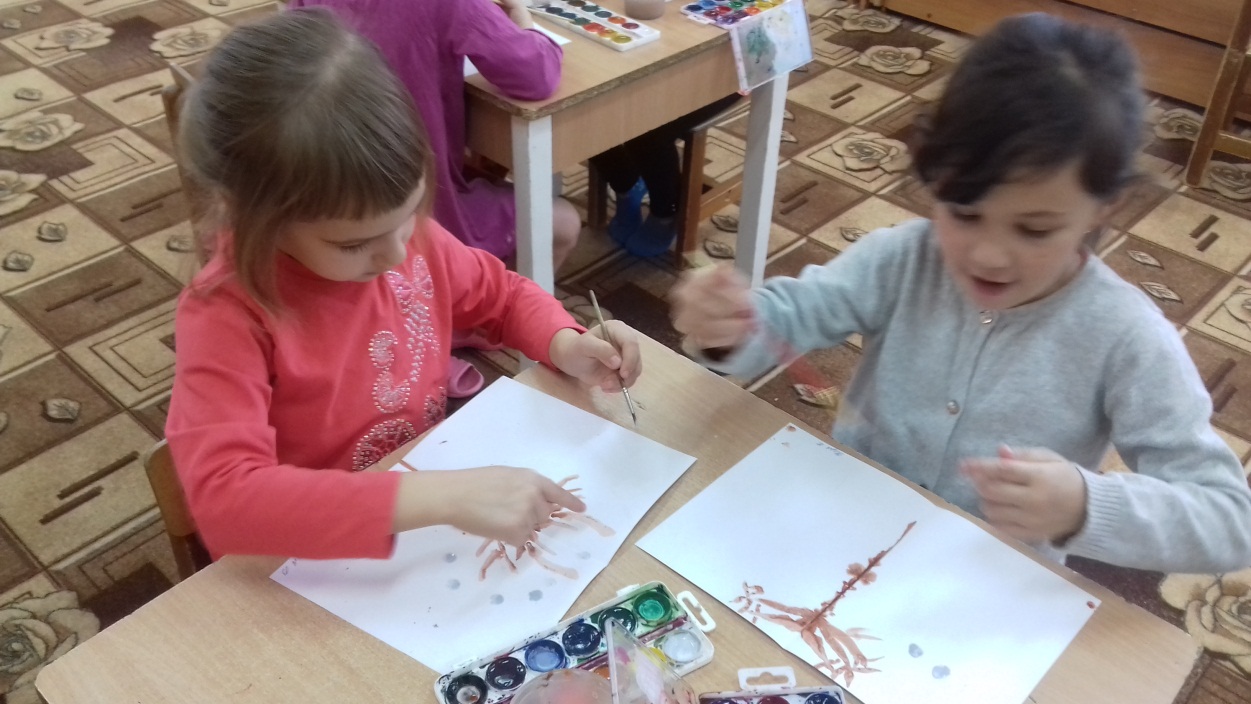 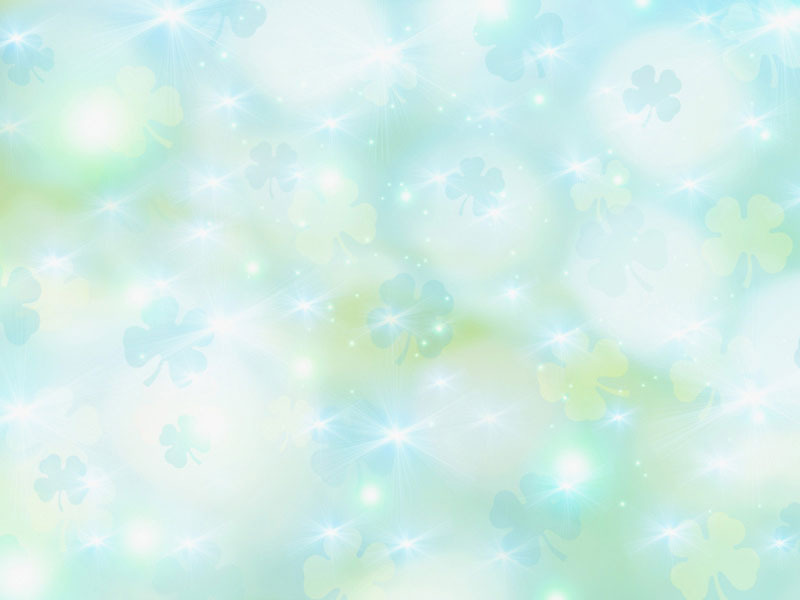 Рисование манкой
Один из самых любимых детьми способов нетрадиционного рисования – рисование манкой. Для хорошего результата нужно сделать предварительный рисунок, затем быстро прорисовать всё акварельными красками и… посыпать солью или манкой.
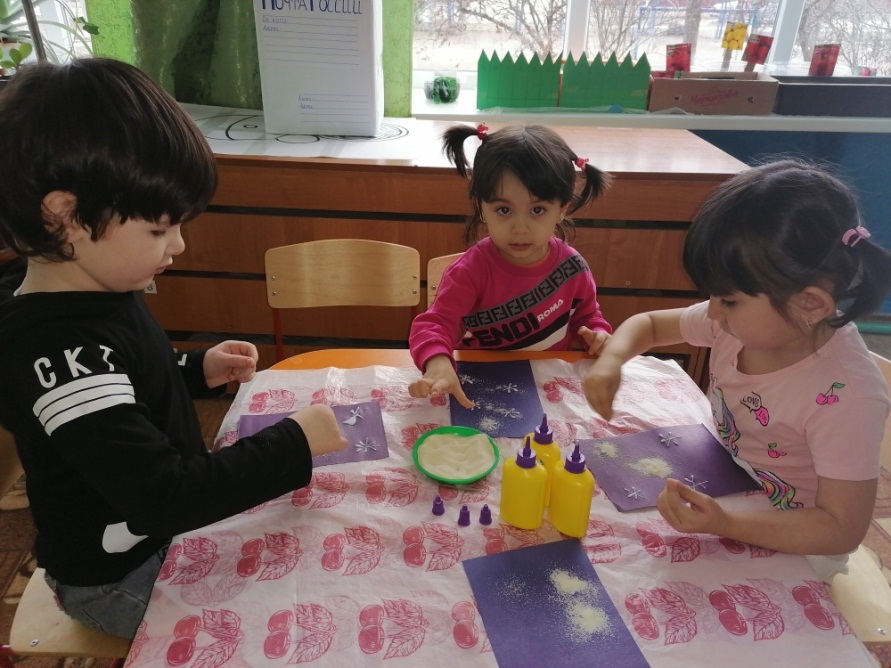 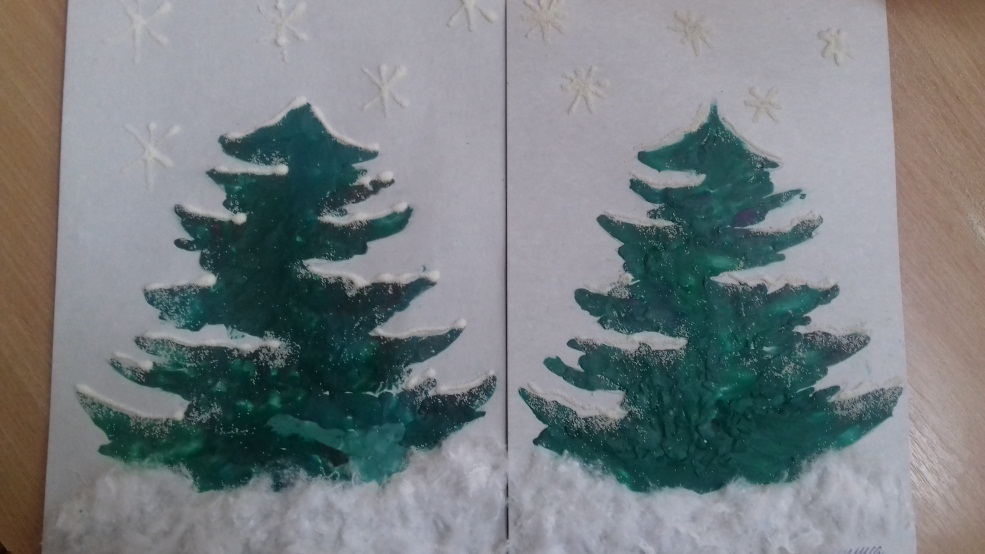 Необходимо подождать, пока манка вберет в себя краску, и ссыпать лишнюю. После высыхания рисунка, надо дорисовать мелкие детали картинки.  Начинать работать в этой технике можно со среднего дошкольного возраста.
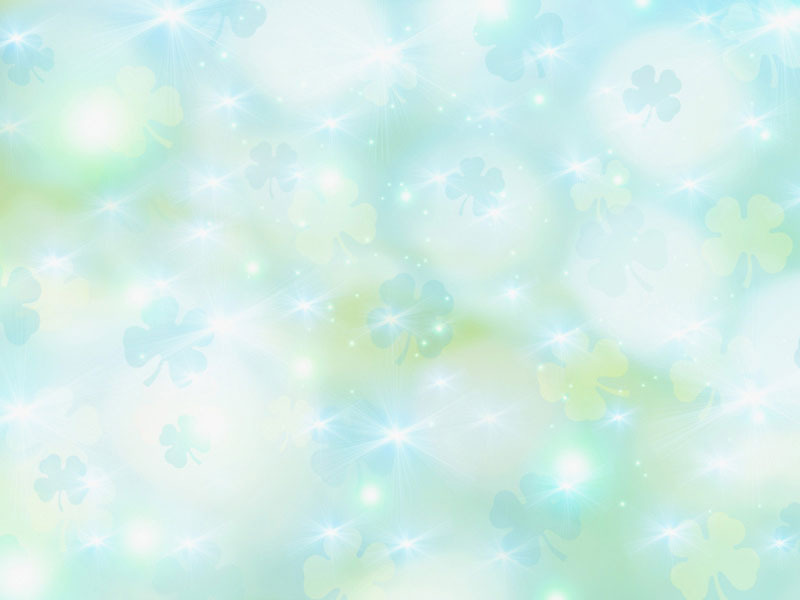 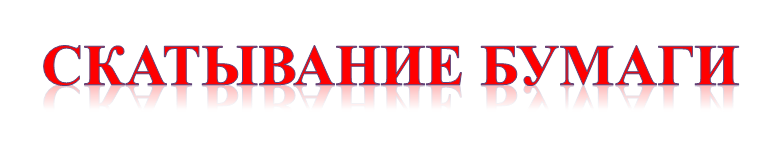 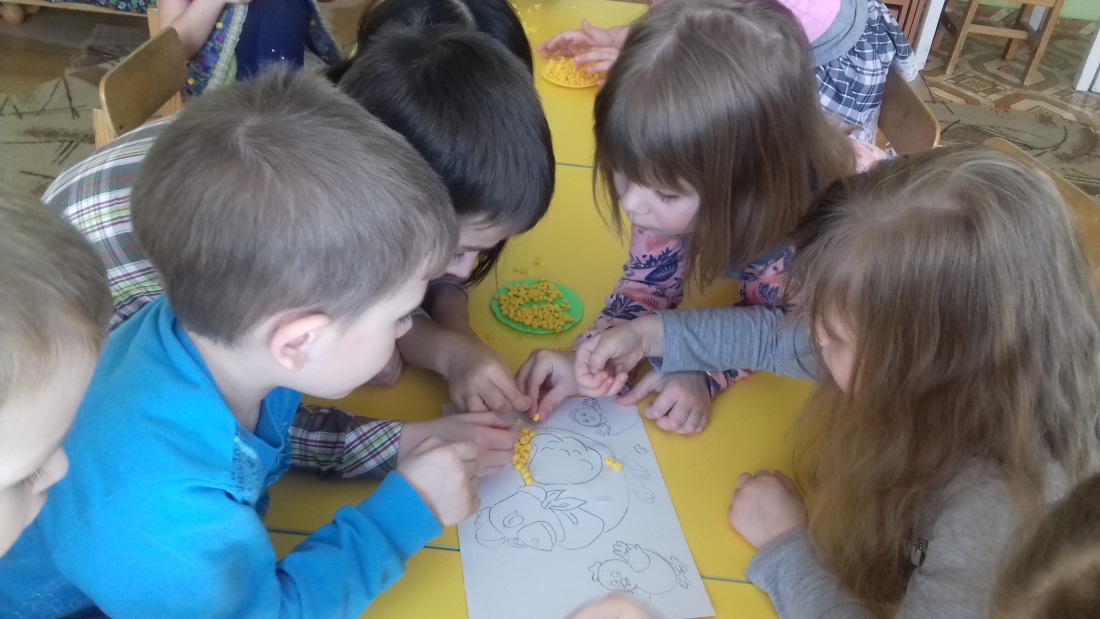 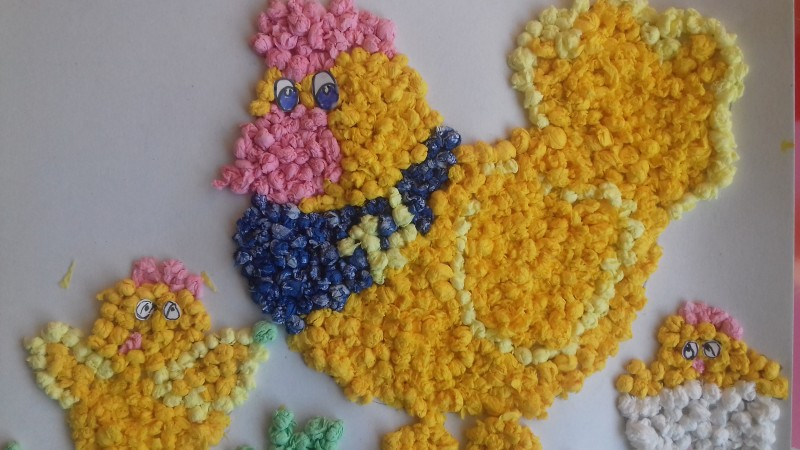 ребенок мнет в руках бумагу, пока она не станет  мягкой.  Затем  скатывает  из  нее  шарик.  Размеры  его  могут  быть различными:  от  маленького  (ягодка)  до  большого  (облачко,  ком  для снеговика).  После  этого бумажный  комочек  опускается  в  клей  и приклеивается на основу
Пластилинография
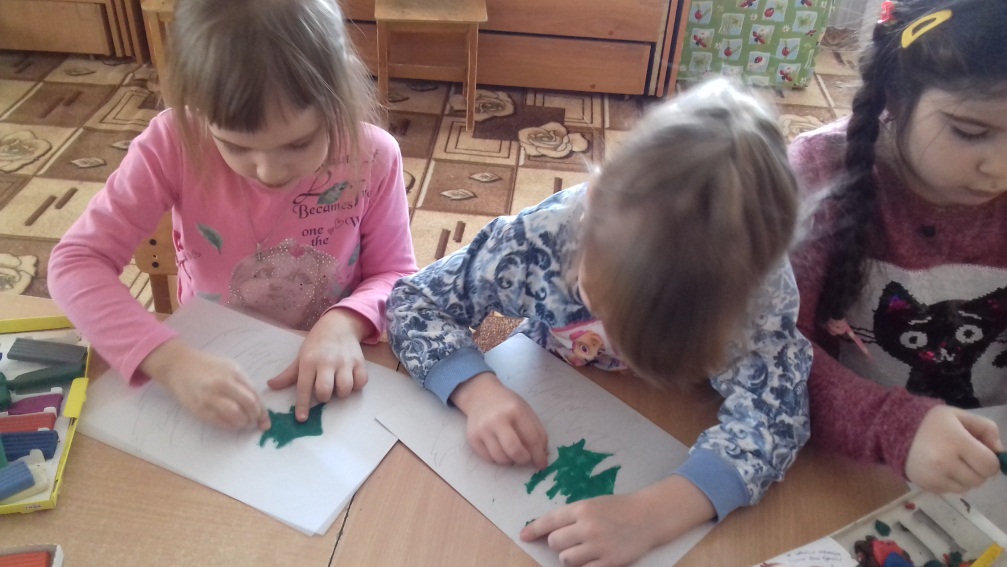 .
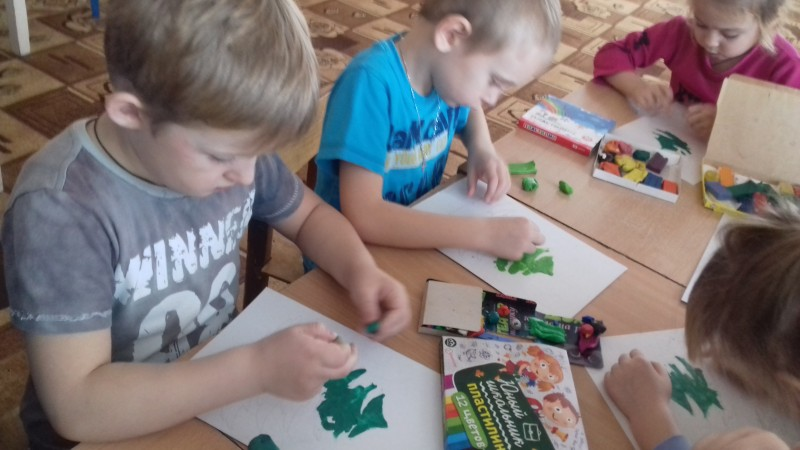 пластилин  необходимо  разогреть (можно  в  ёмкости  с  горячей  водой). Приёмом  придавливания  и сплющивания пластилин закрепляется на поверхности
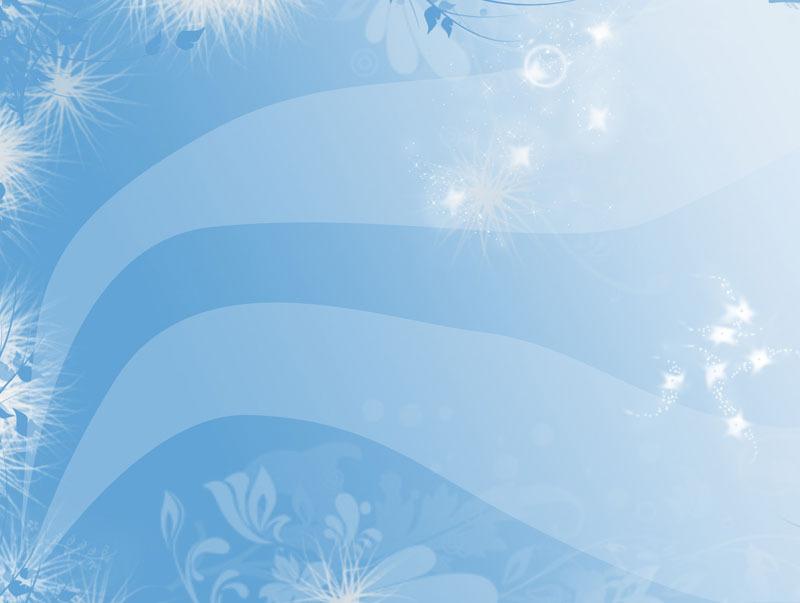 ГРАТТАЖ
Сложность этой техники - в процарапывании рисунка.  Тонирую бумагу акварелью и сушу. Затем весь лист полностью натираю парафином или просто свечой. Наливаю в розетку  гуаши или туши (можно добавить немного шампуня) и тщательно перемешиваю. Затем покрываю этой смесью затонированный лист. И можно рисовать!
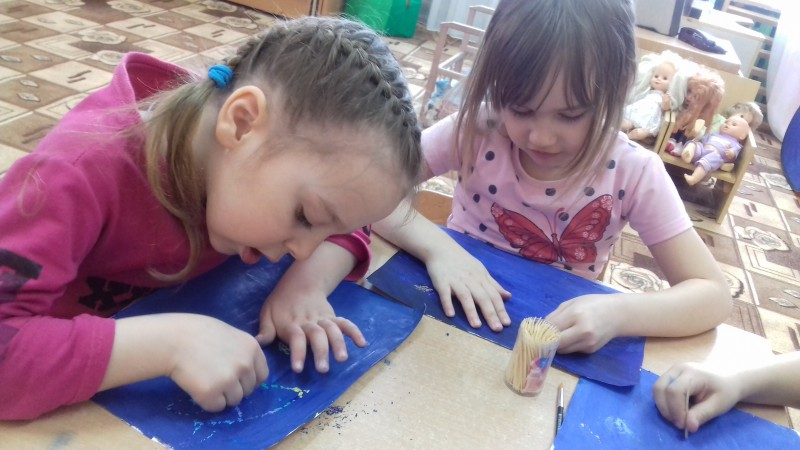 Когда все готово, острой палочкой начинаем процарапывать рисунок.
Аппликация с использованием нитки
ребенок накладывает и наклеивает на какую-либо основу кусочки различных материалов так, чтобы получилось изображение.
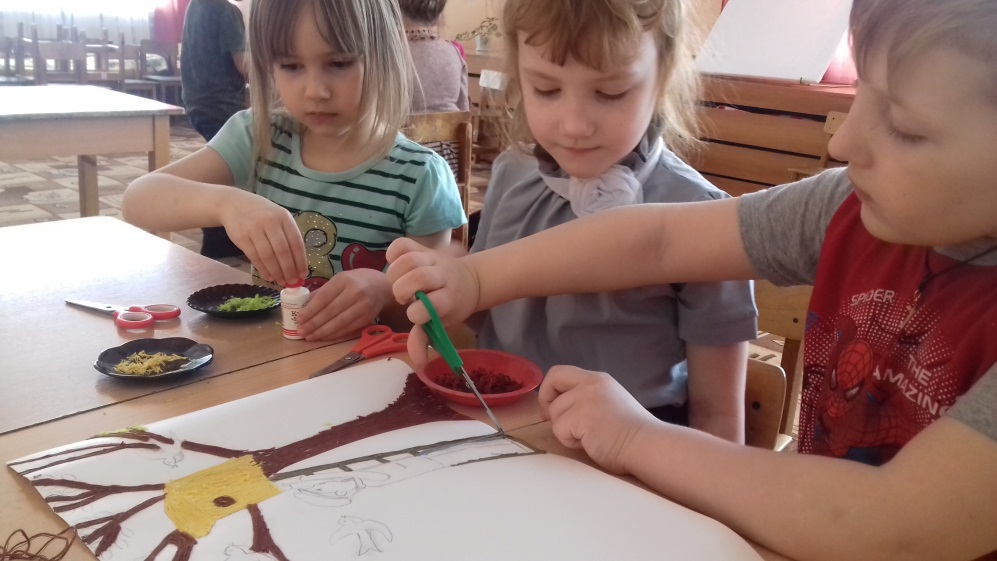 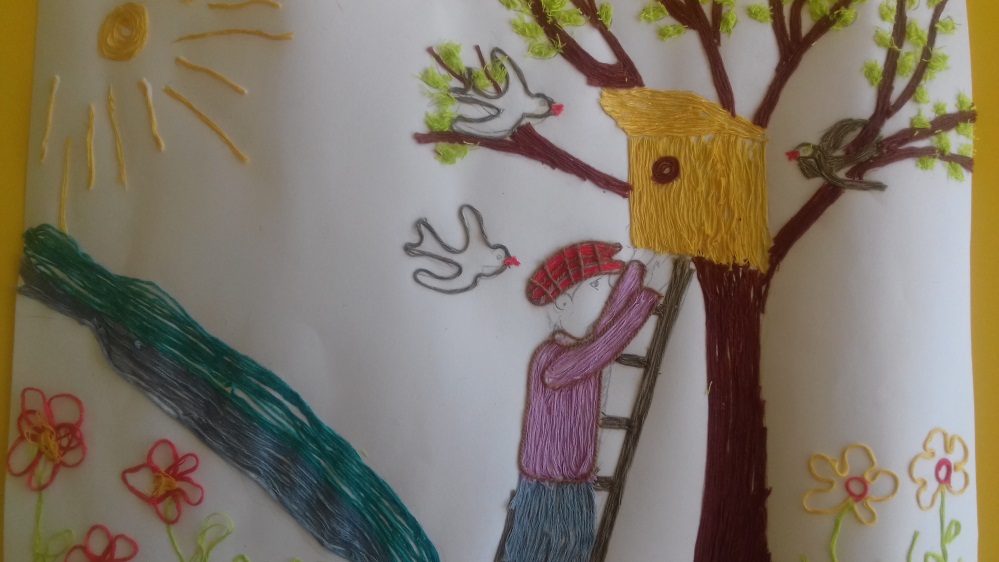 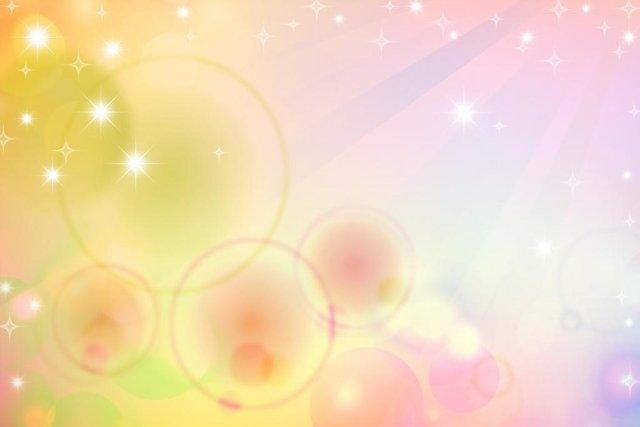 РИСОВАНИЕ ВДВОёМ  /втроём и т.д./
НА ДЛИННОЙ ПОЛОСКЕ БУМАГИ
Или стене
Длинная полоска или стена научит рисовать вдвоем, втроем и т.д., не мешая друг другу. Можно рисовать большие сюжеты и панорамы. Все договариваются, кто что будет рисовать, чтобы получился один сюжет, как и получилось у нас, про оформлении экстерьера детского сада!
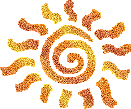 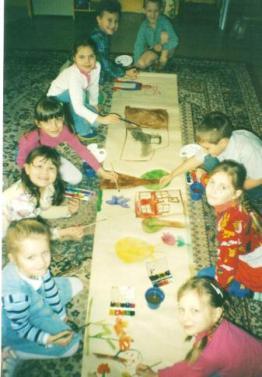 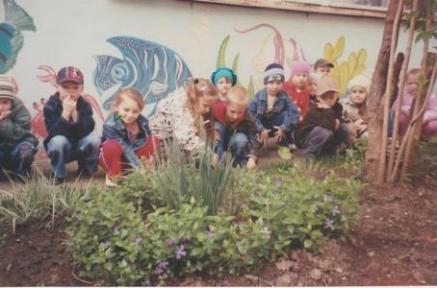 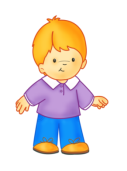 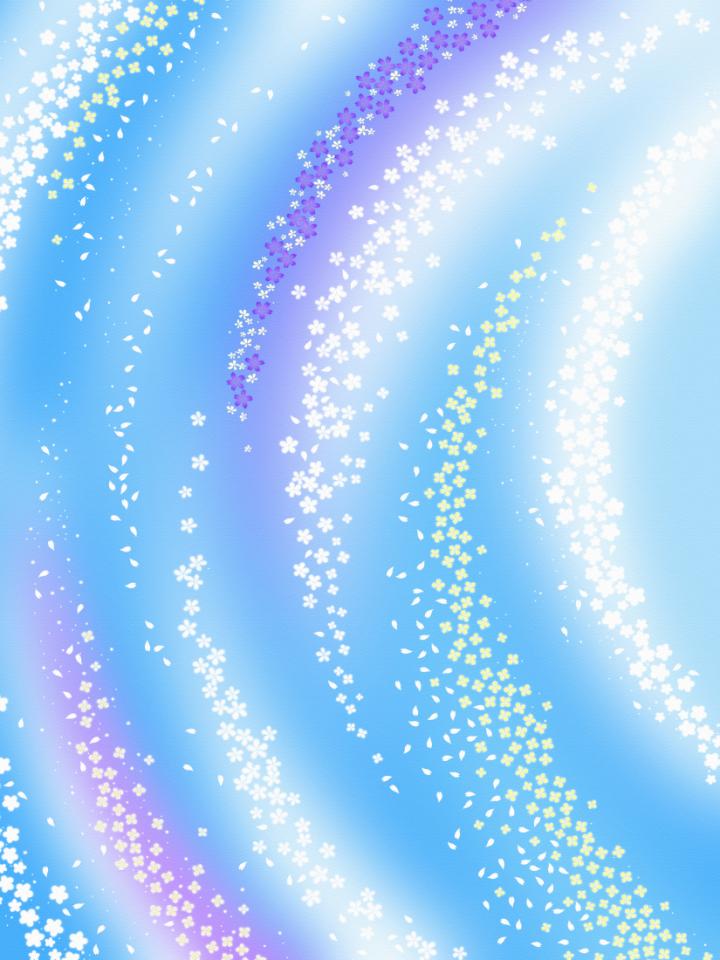 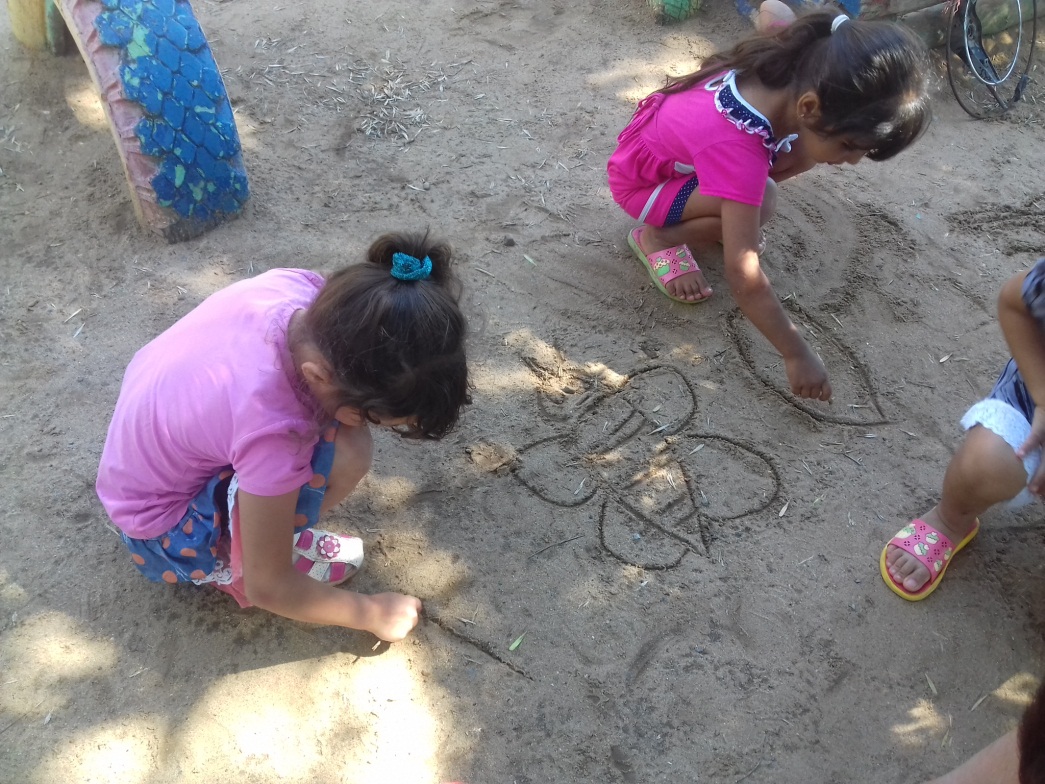 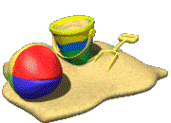 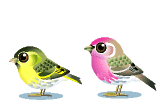 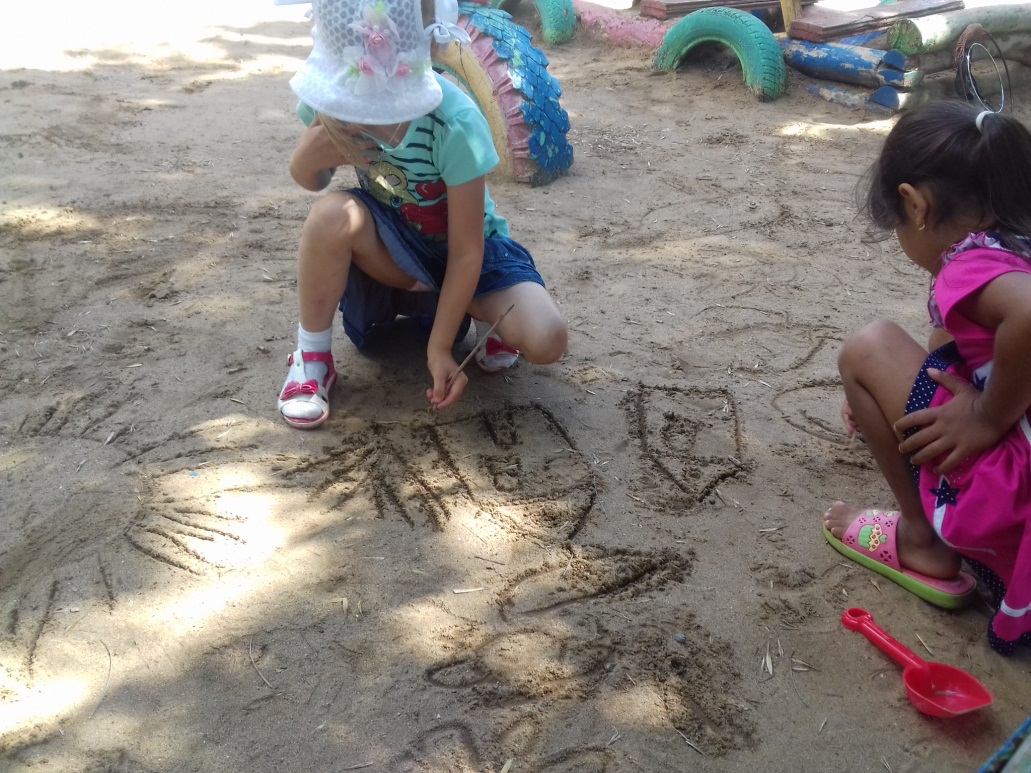 Рисование на  песке…
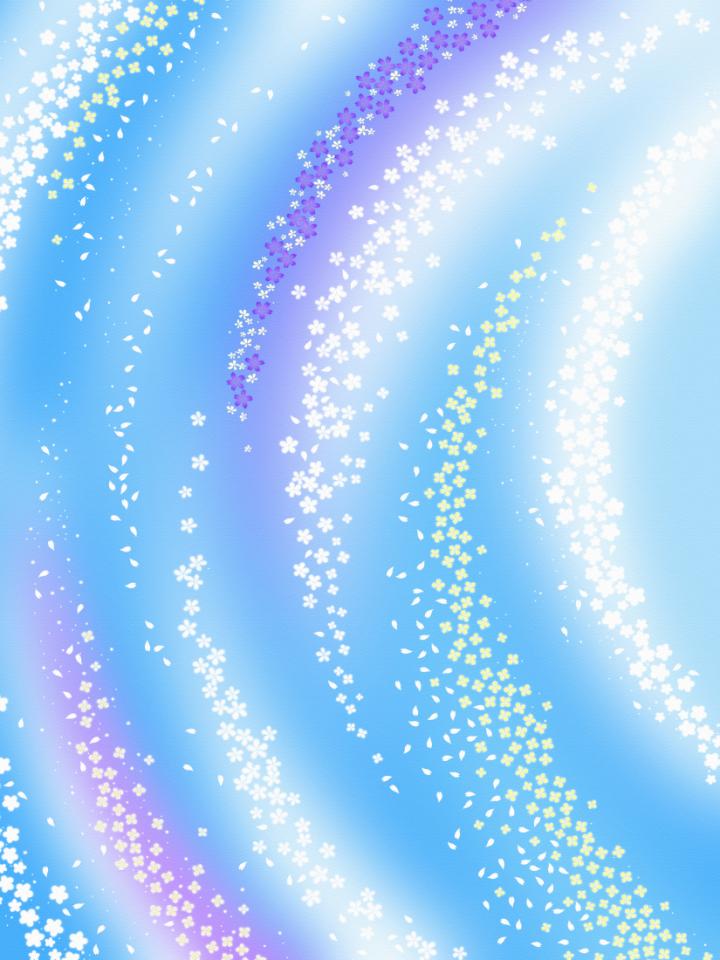 Дошкольное образовательное учреждение – первое звено на пути развития эстетических качеств детей дошкольного возраста.
 «Надо помочь ребенку через искусство глубже осознать свои мысли и чувства» —                                      Н. К. Крупская. 
Мы, взрослые, должны помочь и увидеть способы, которые помогут ребенку, научат его умению передавать образы, которые разовьют творческую личность, отвечающую потребностям общества.
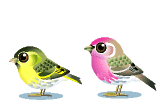 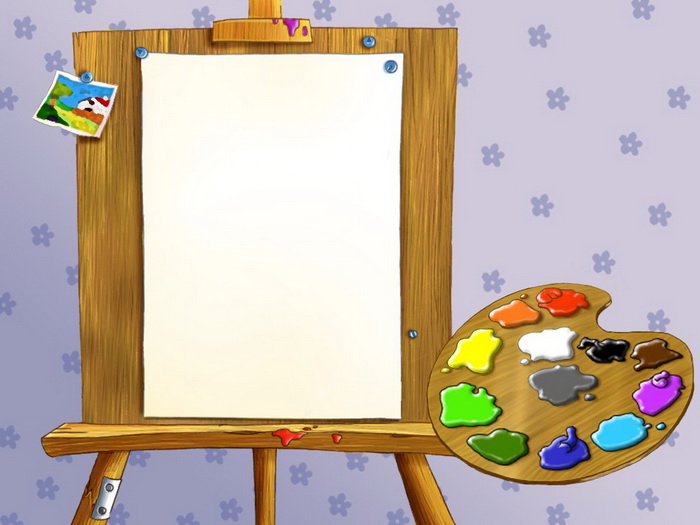 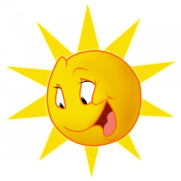 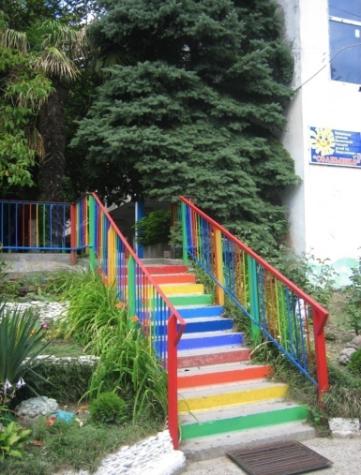 Конец
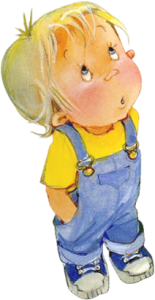